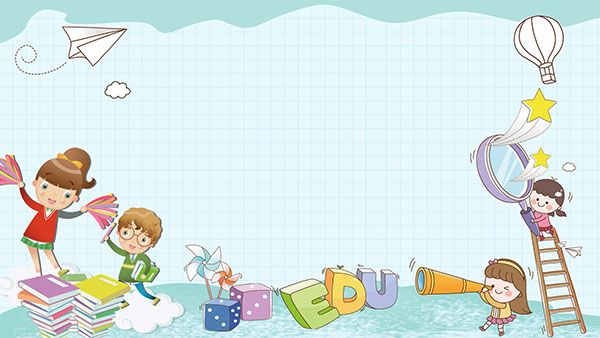 CHÀO MỪNG CÁC CÔ 
VỀ THĂM VÀ DỰ GIỜ 
LỚP LÁ 1
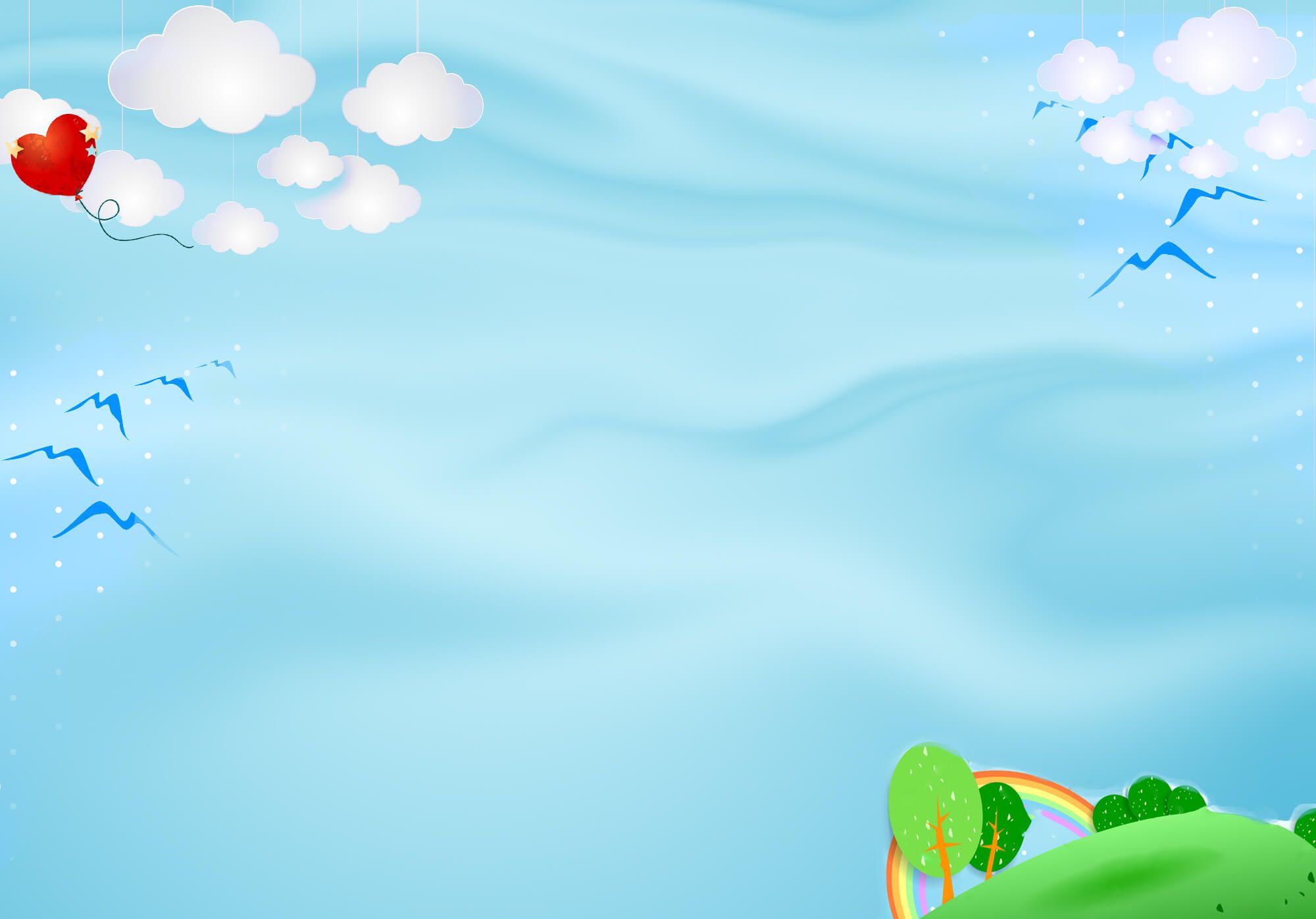 UBND THỊ XÃ BUÔN HỒ
TRƯỜNG MẪU GIÁO HOA CAU
lÜnh vùc ph¸t triÓn NHẬN THỨC
Hoạt động: Làm quen với toán
Đề tài: Đếm đến 6. Nhận biết các nhóm có số lượng 6. Nhận biết số 6
Độ tuổi: 5 – 6 tuổi
Thời gian: 30 – 35 phút
Giáo viên: H Wing Kriêng



Năm học: 2024-2025
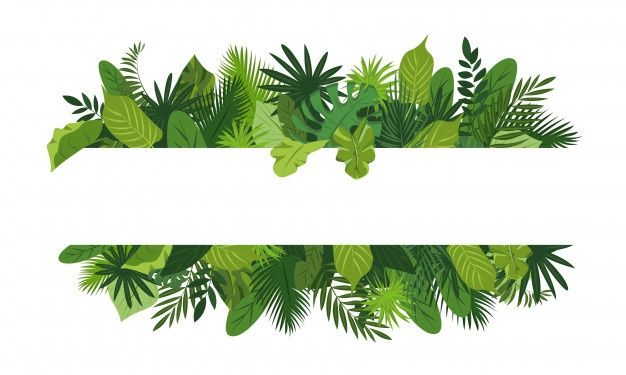 Phần 1: Ôn số lượng trong phạm vi 5
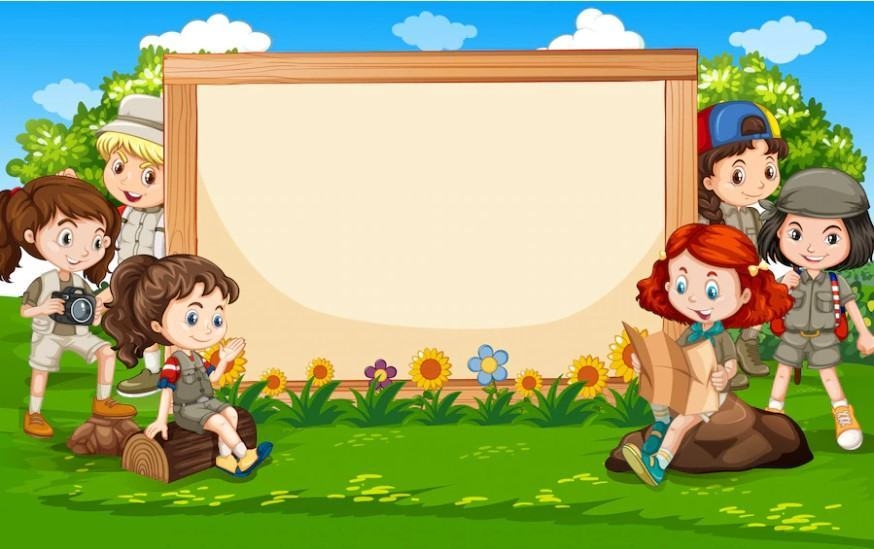 Trò chơi 1 
Tay xinh
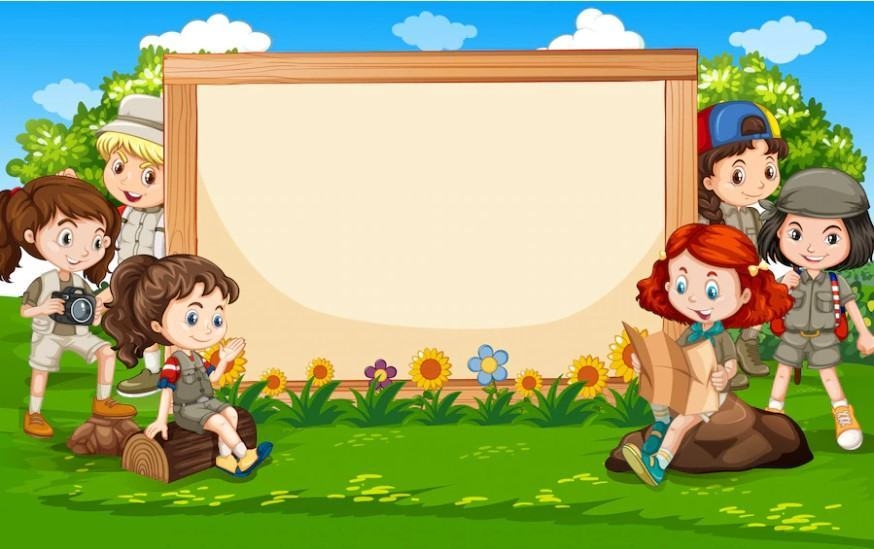 Trò chơi 2 
Ai nhanh hơn
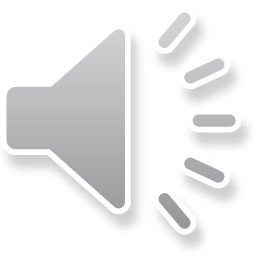 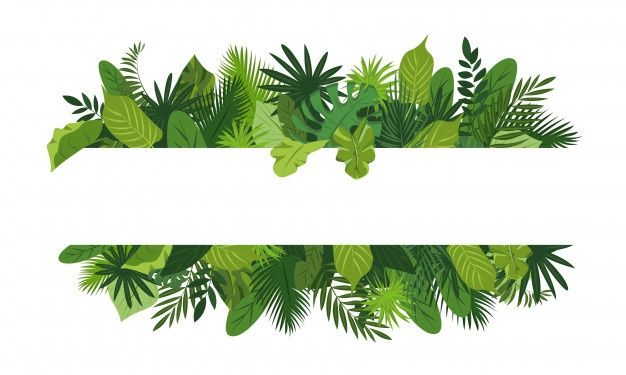 Phần 2: Đếm đến 6. Nhận biết các nhóm có số lượng 6. Nhận biết số 6
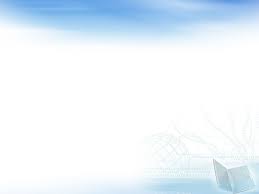 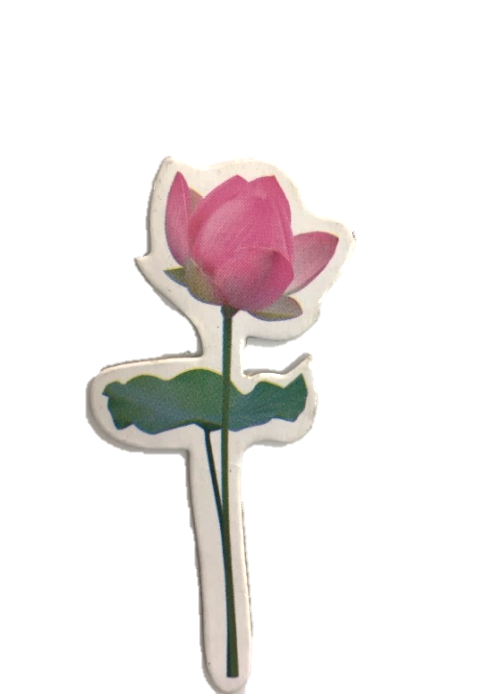 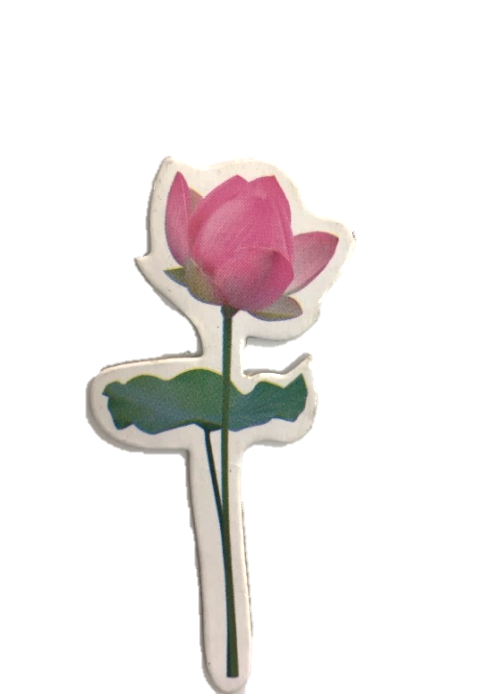 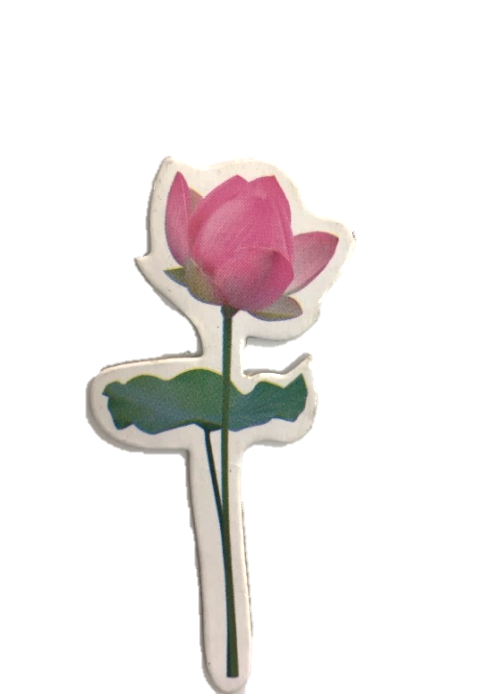 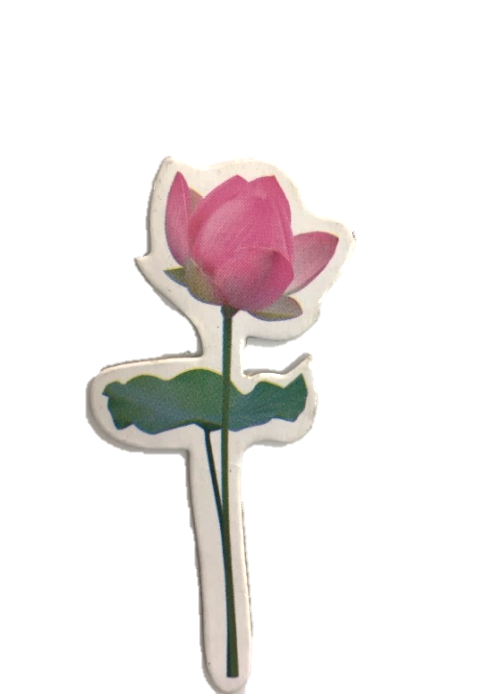 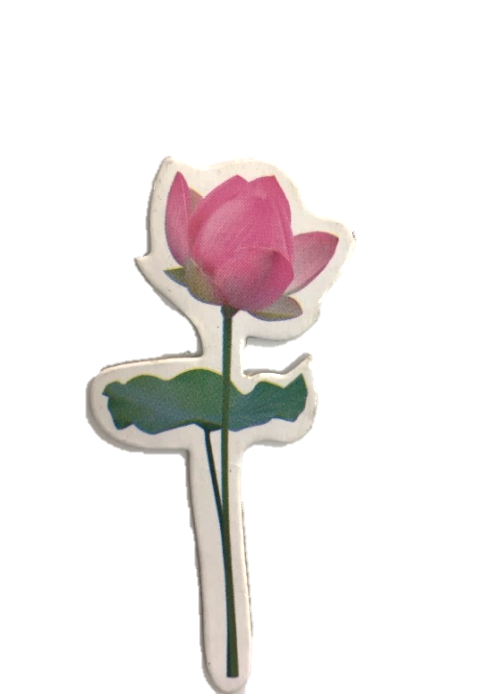 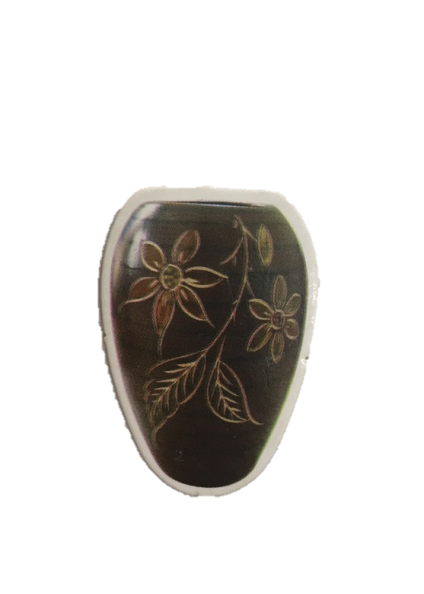 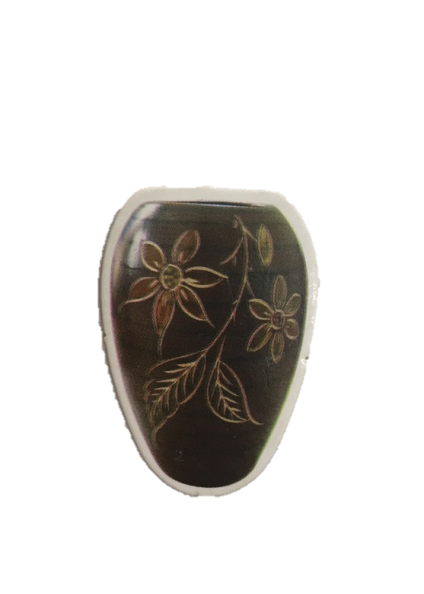 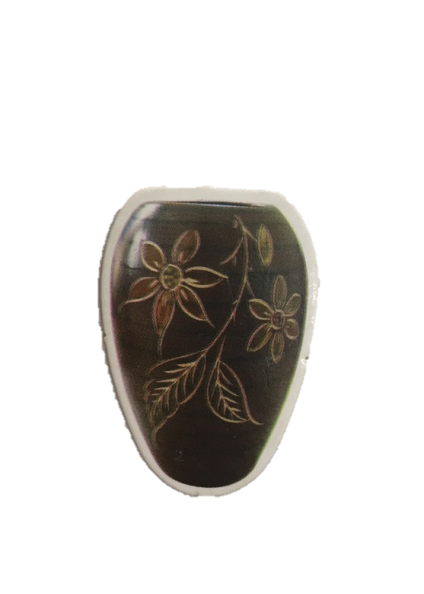 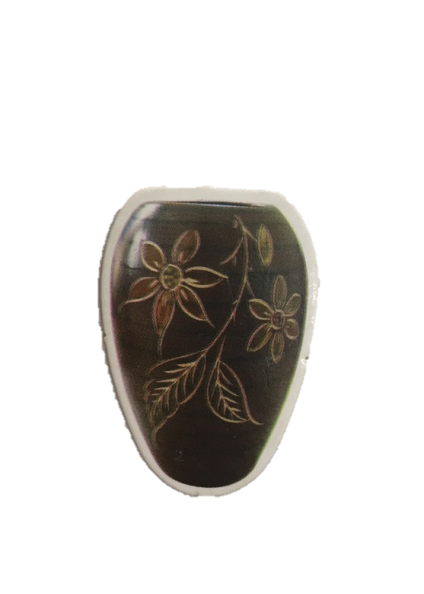 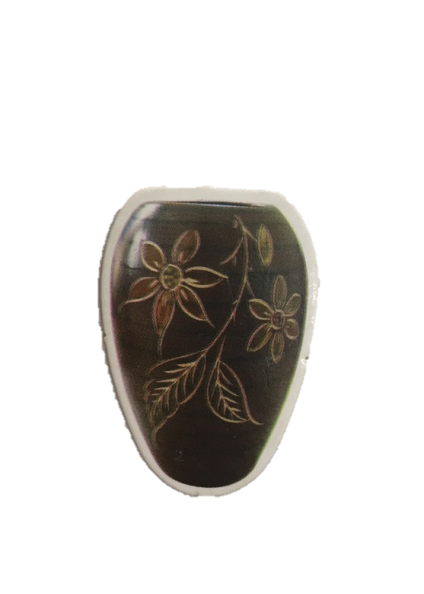 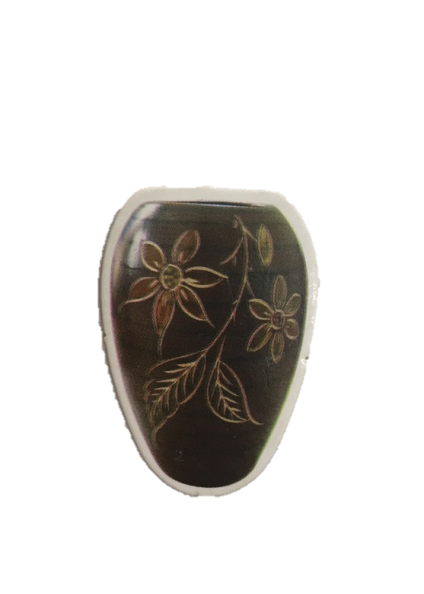 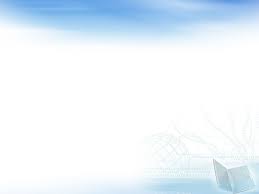 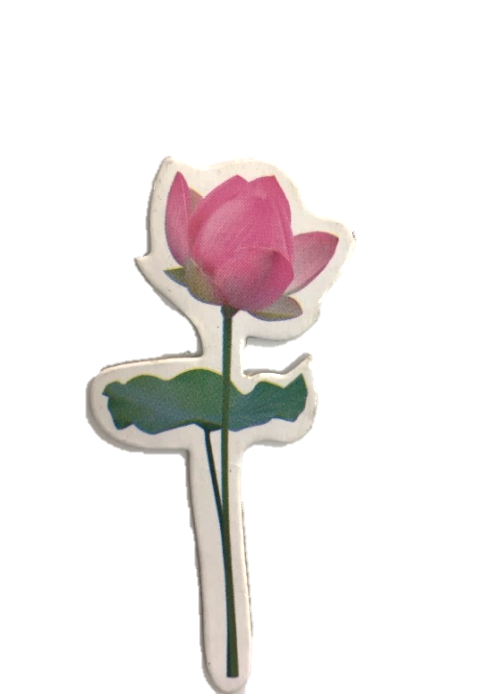 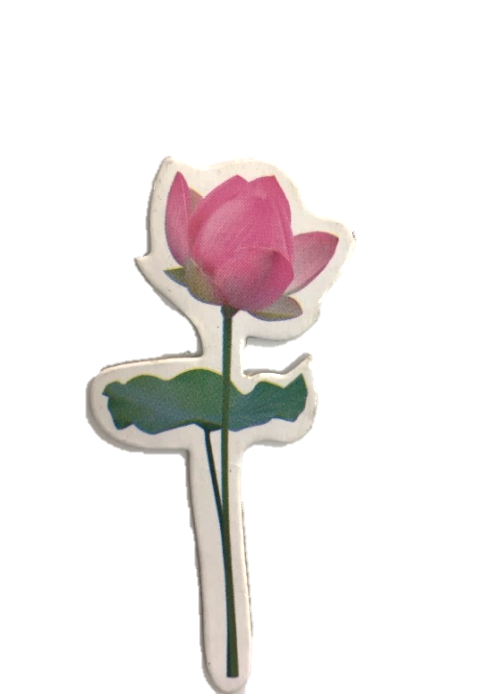 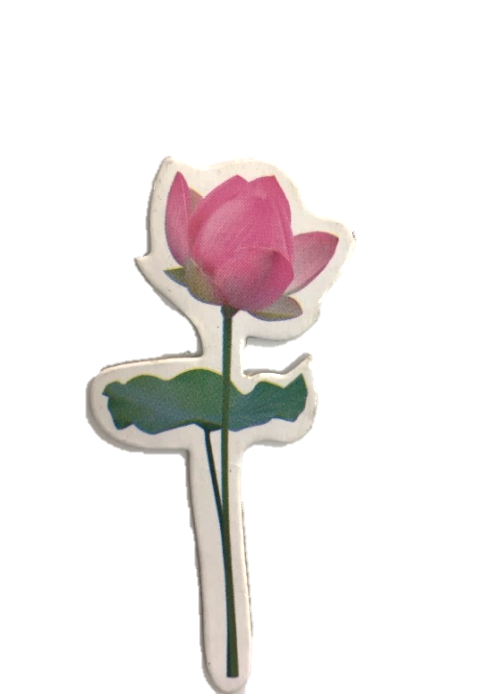 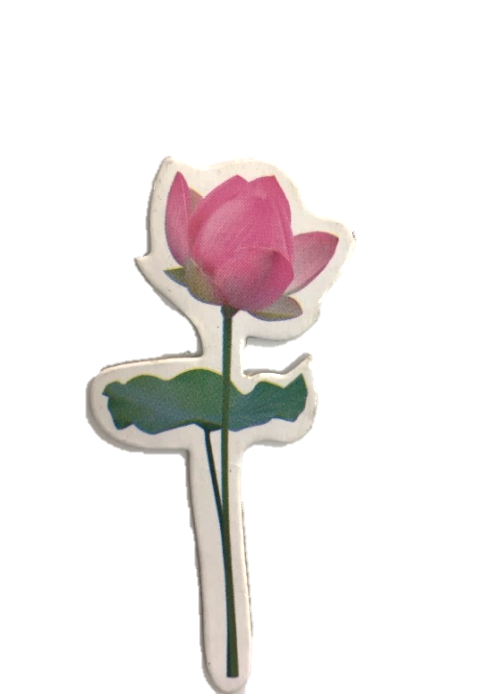 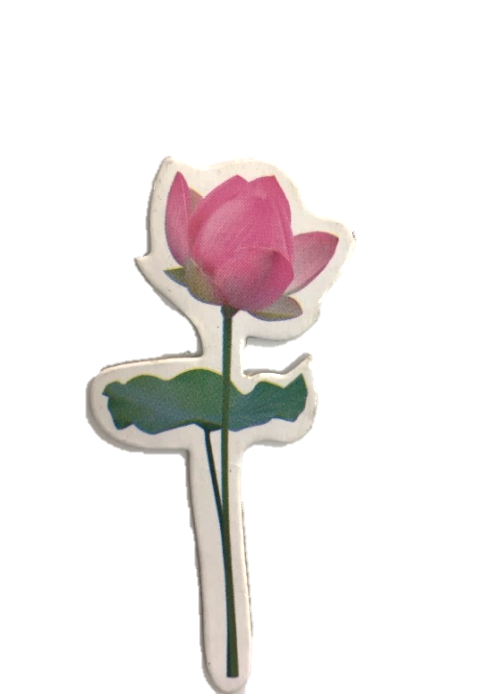 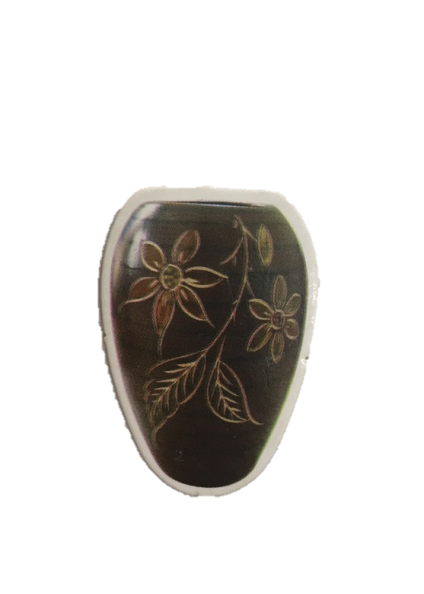 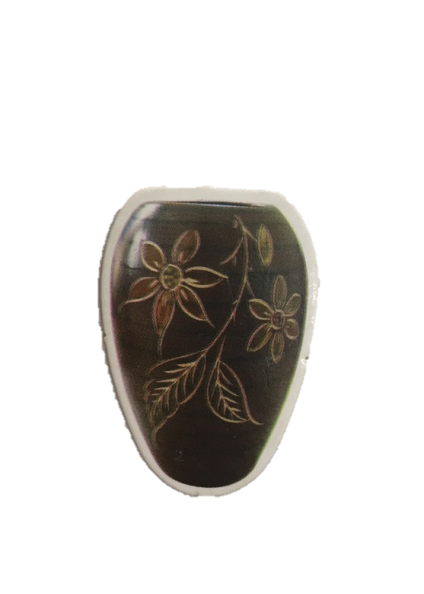 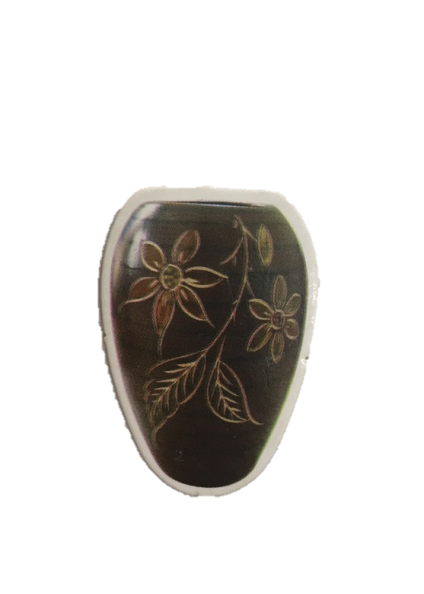 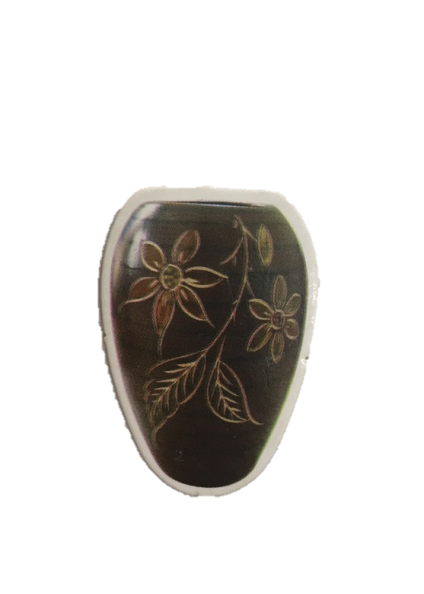 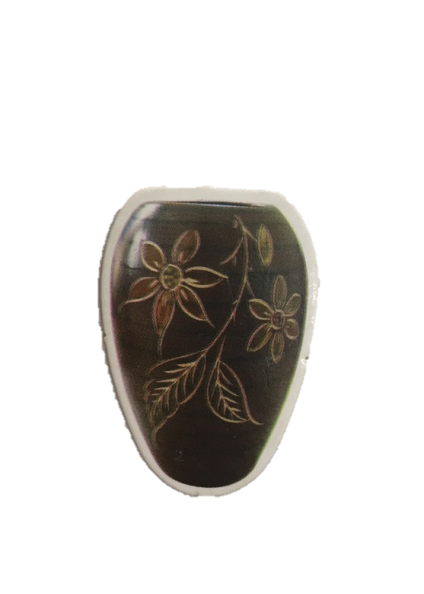 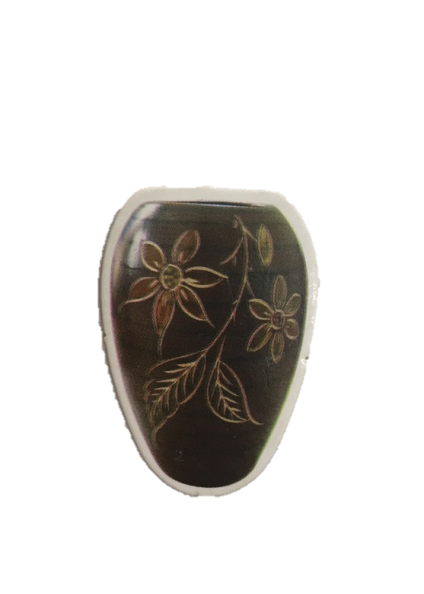 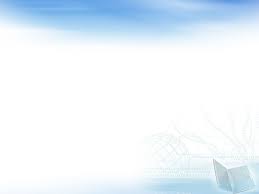 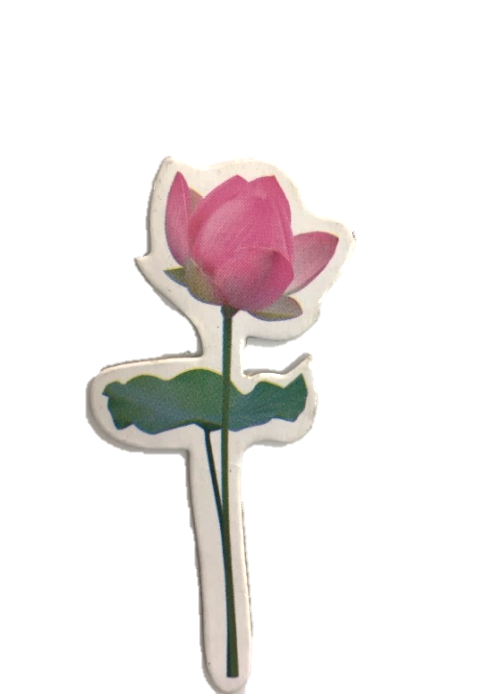 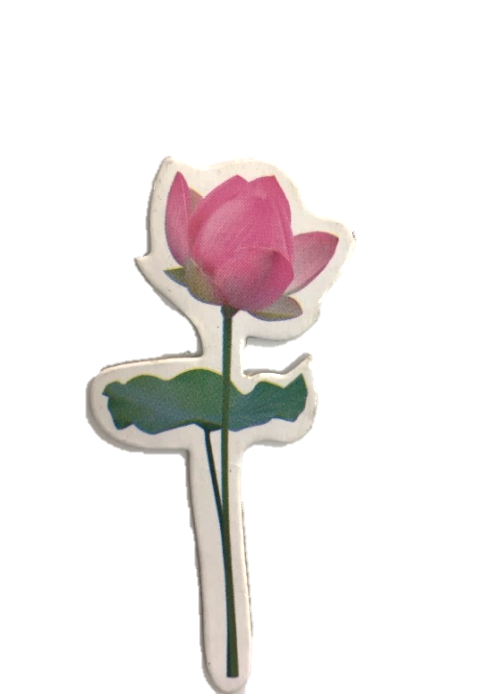 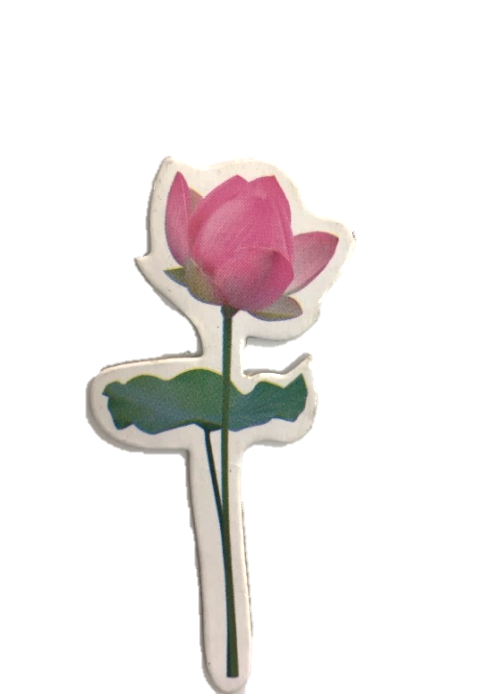 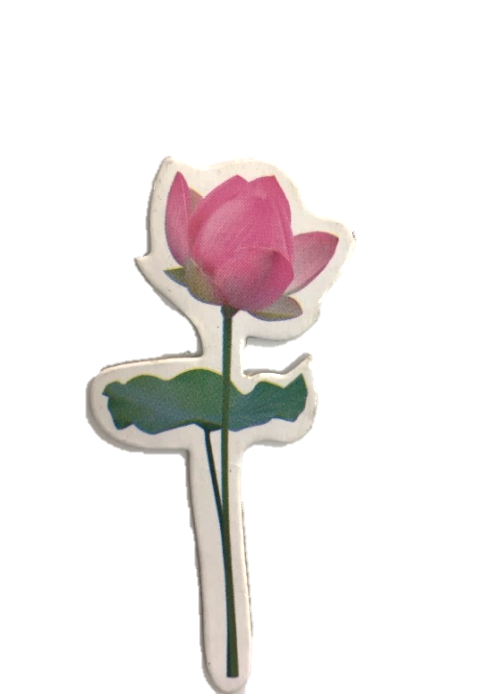 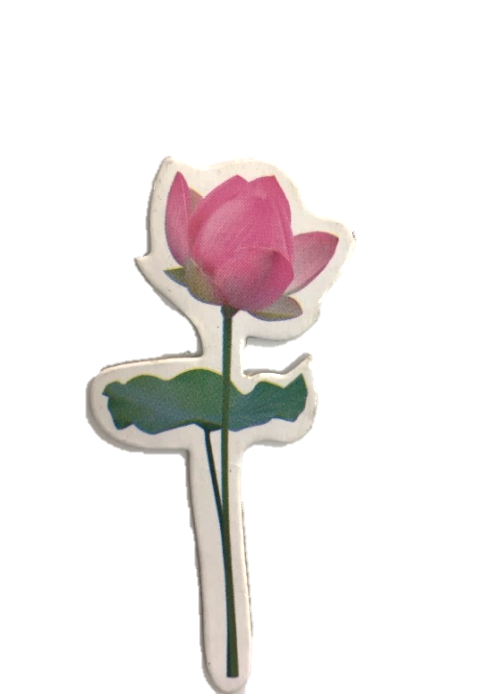 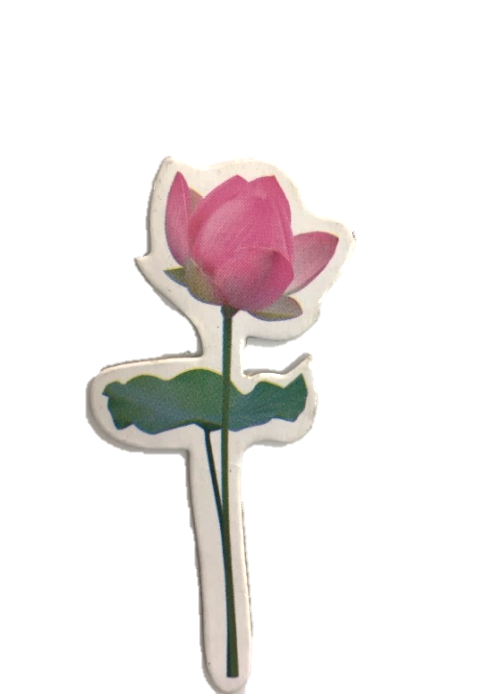 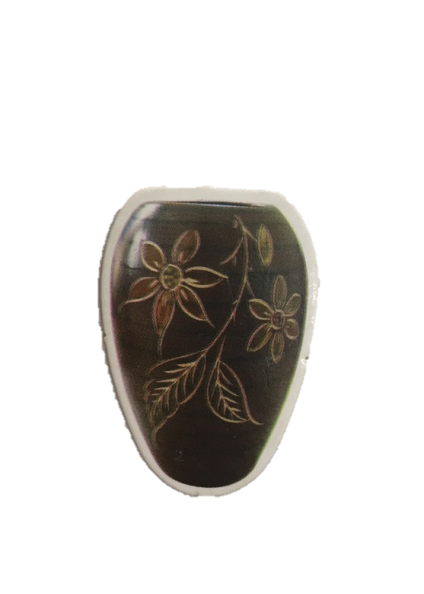 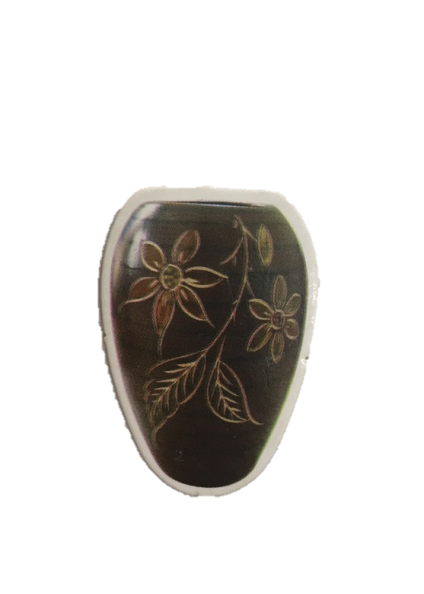 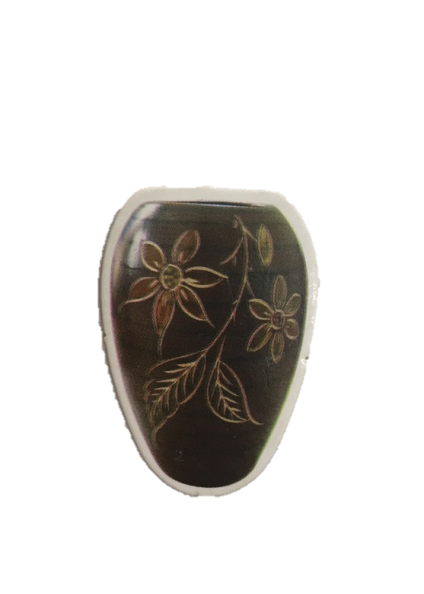 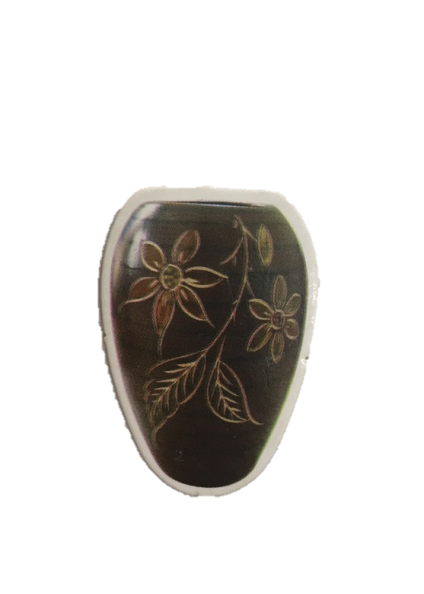 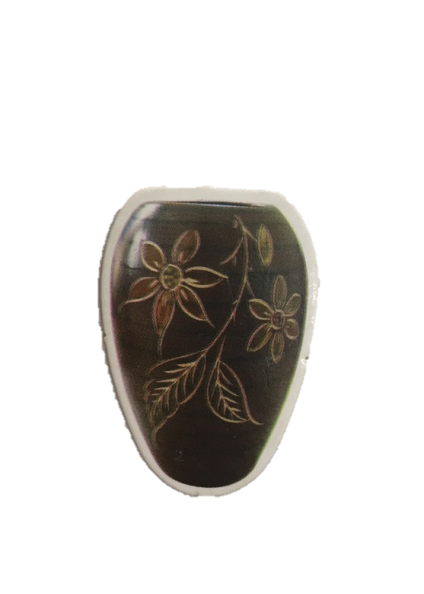 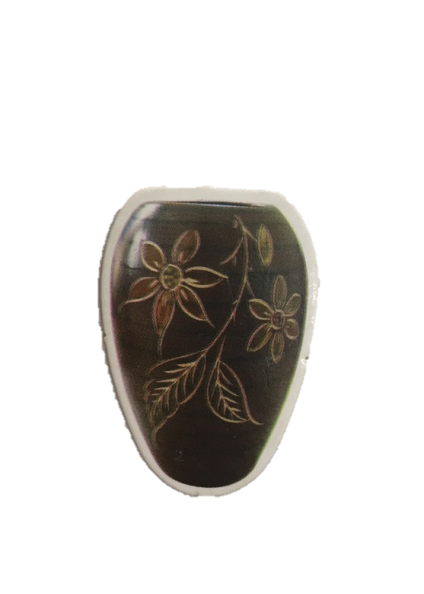 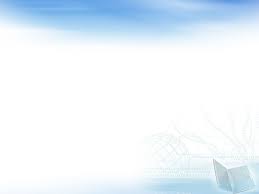 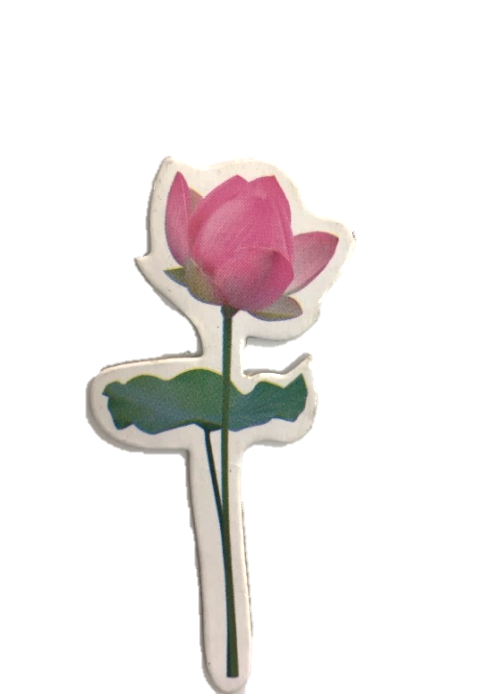 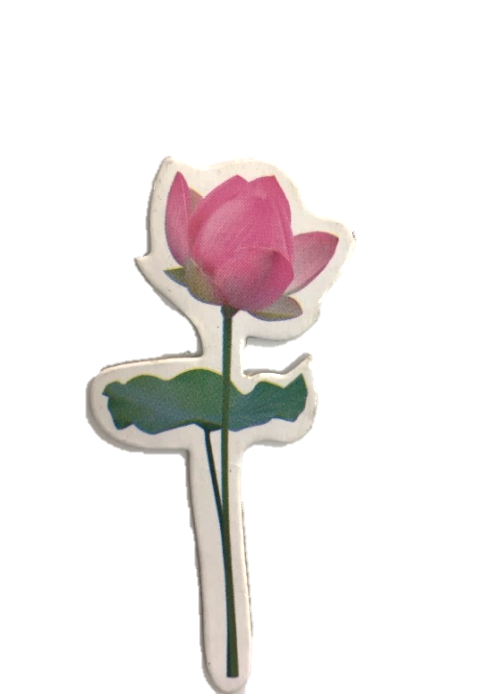 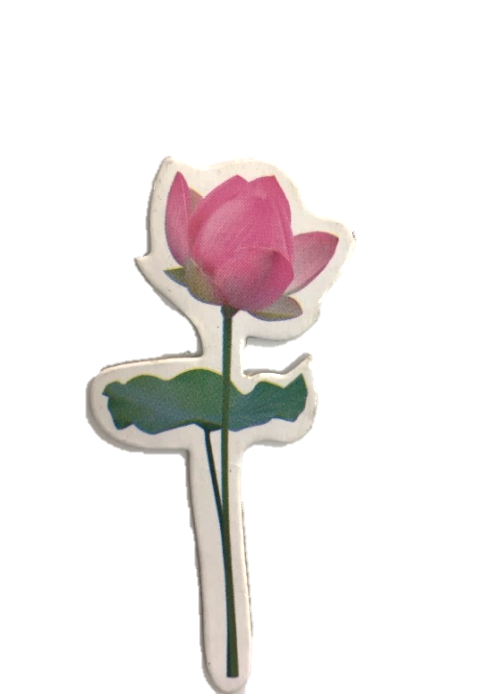 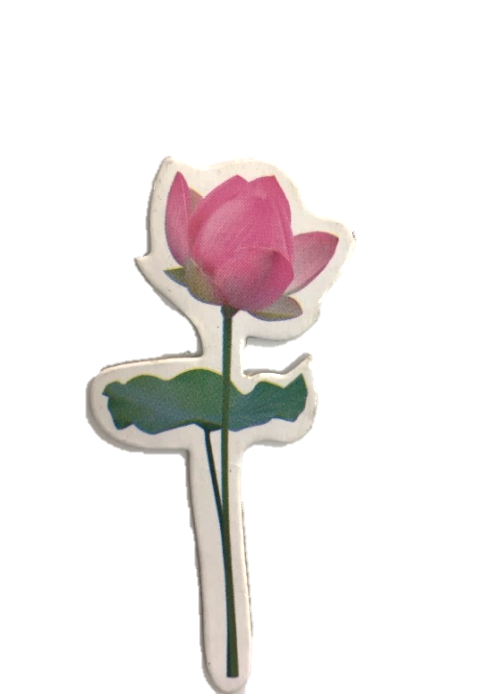 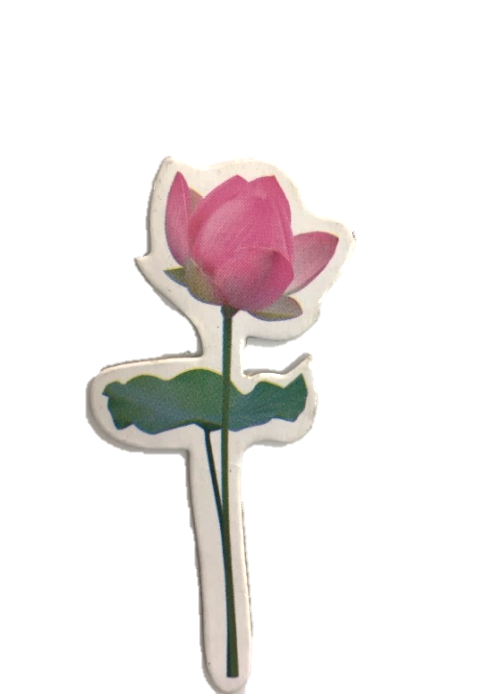 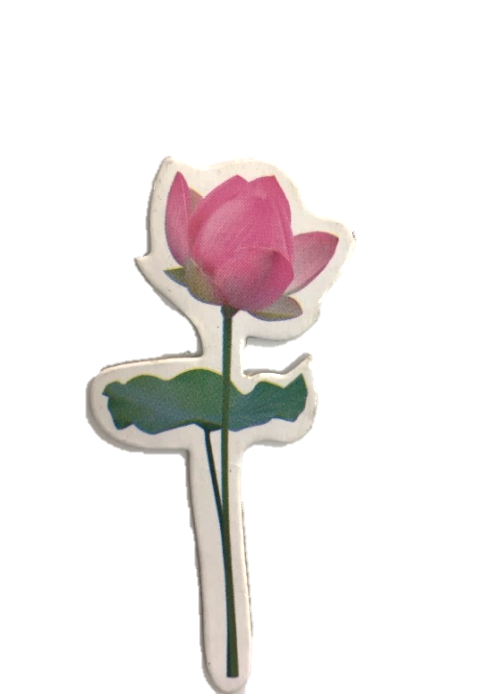 6
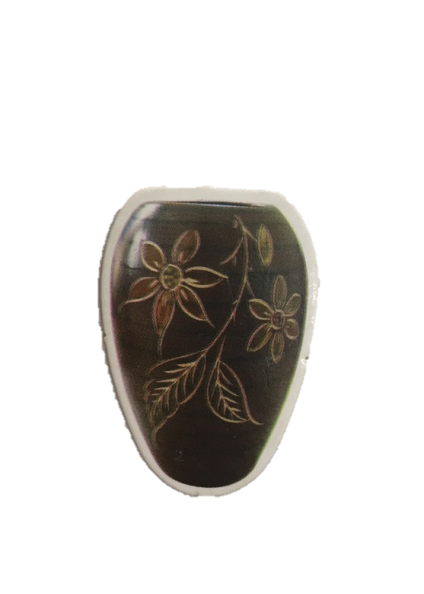 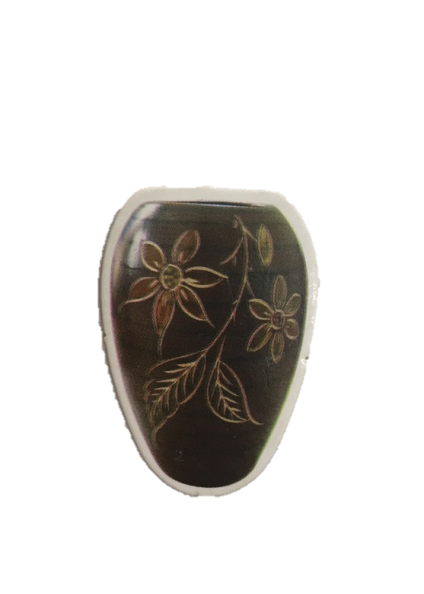 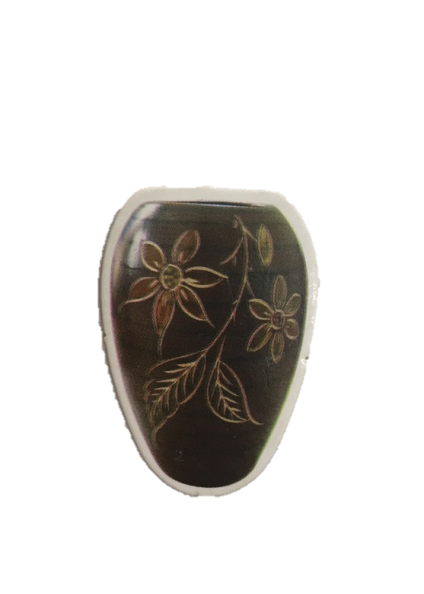 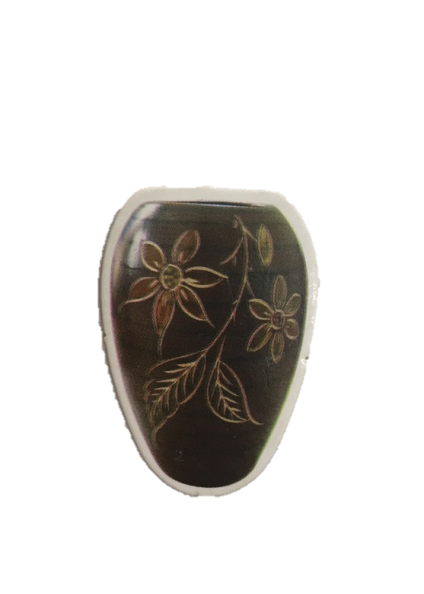 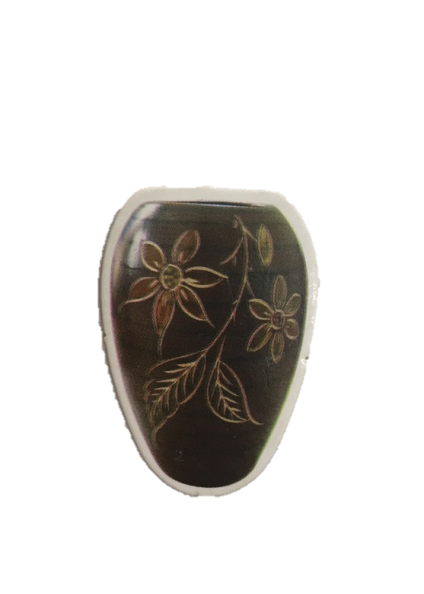 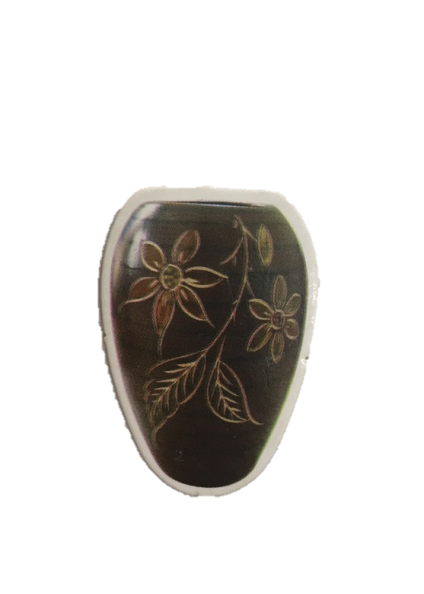 6
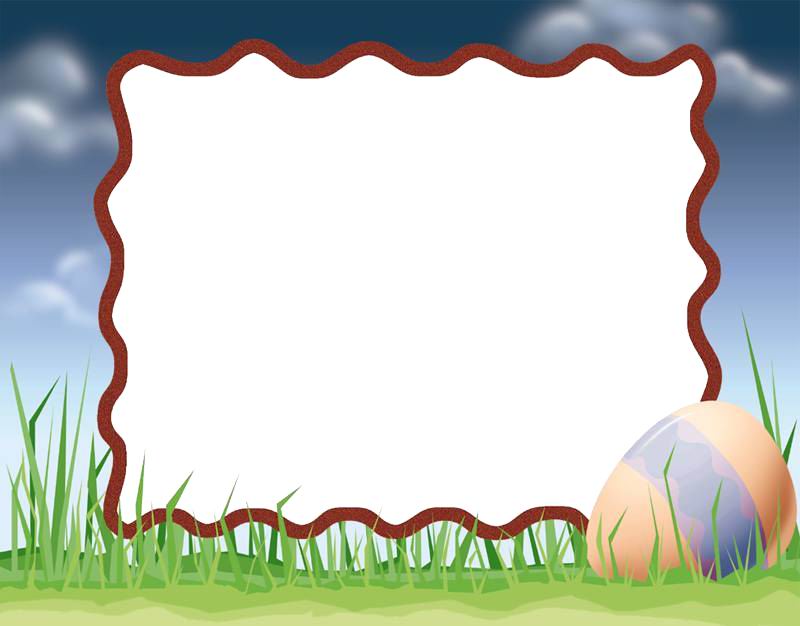 6
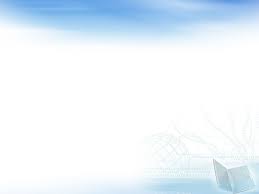 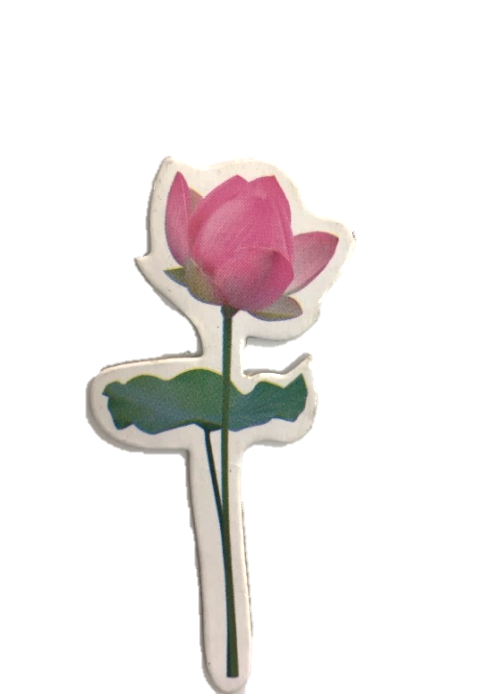 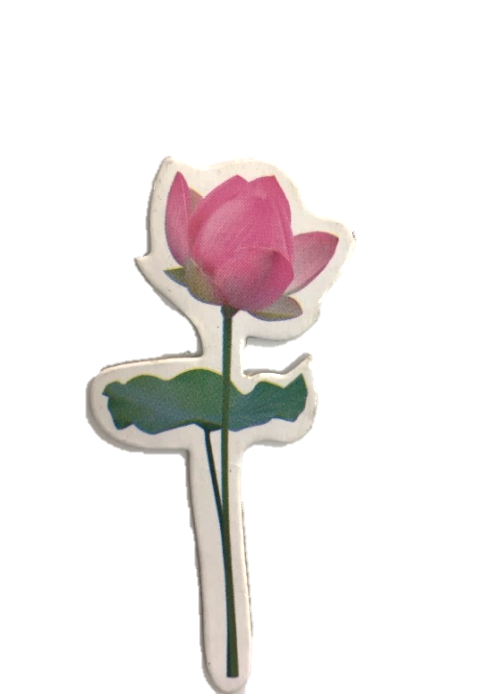 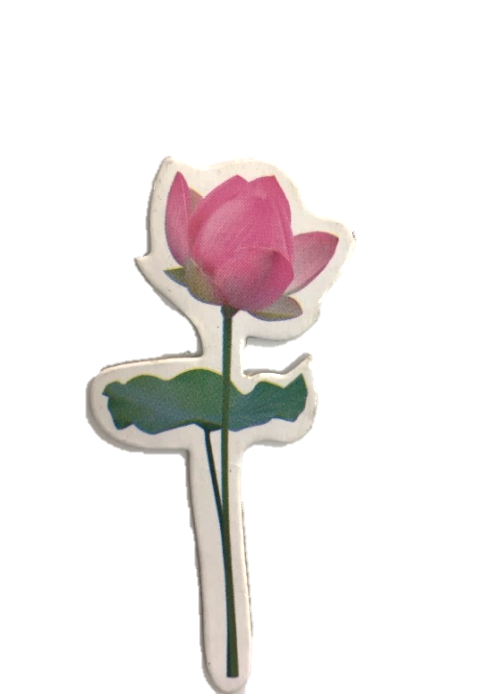 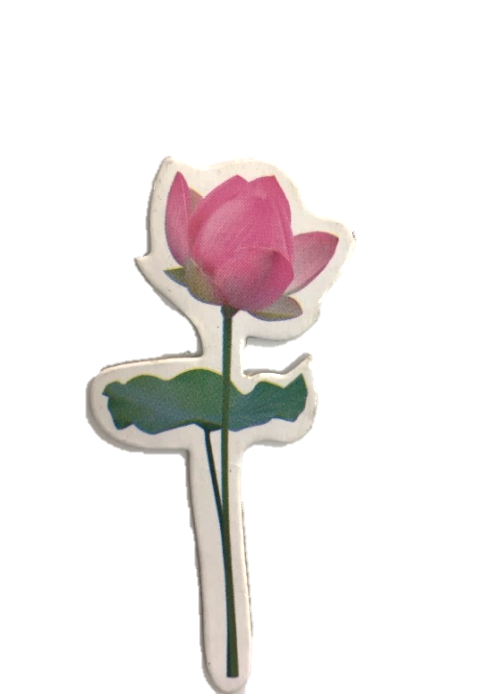 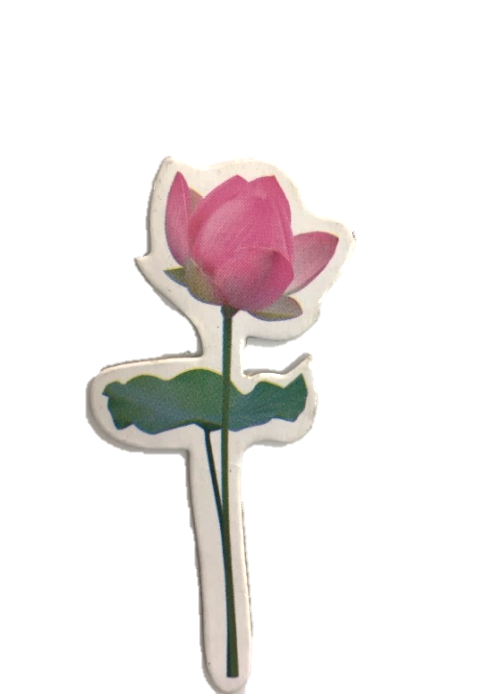 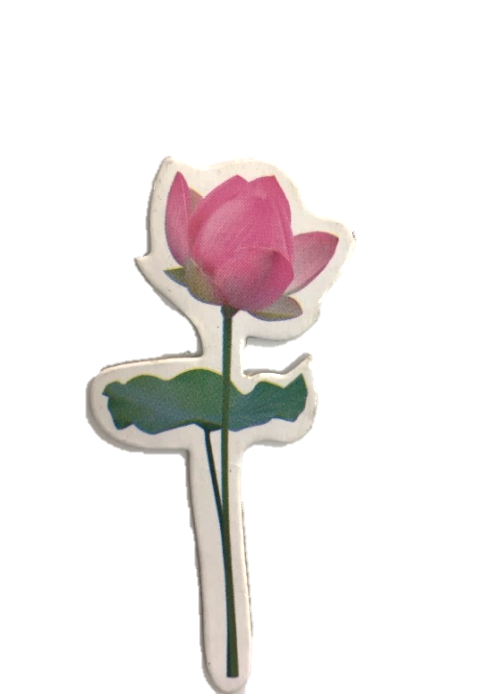 6
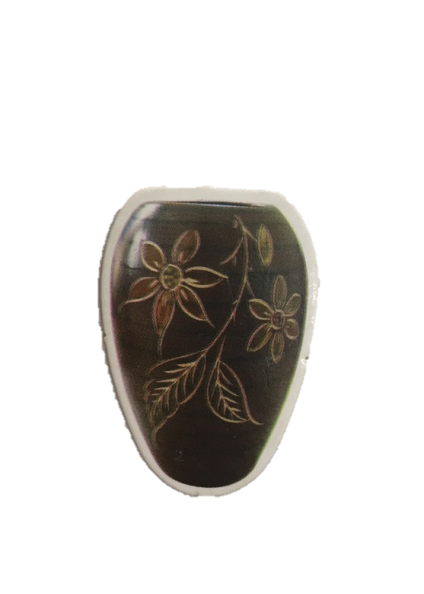 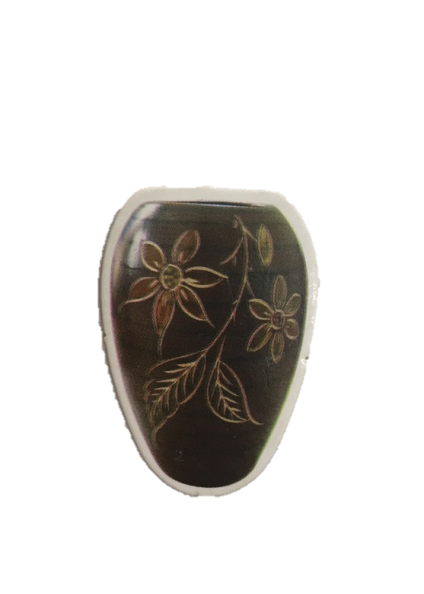 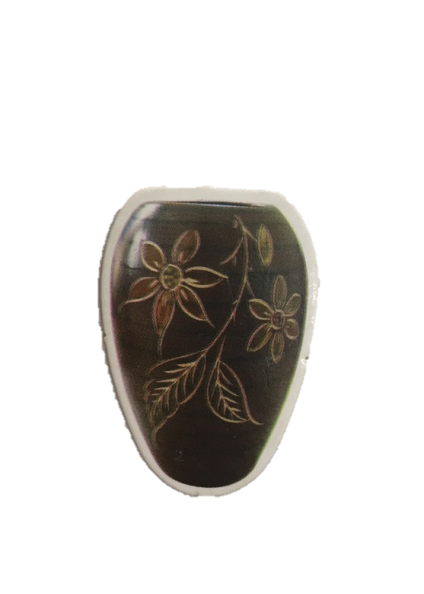 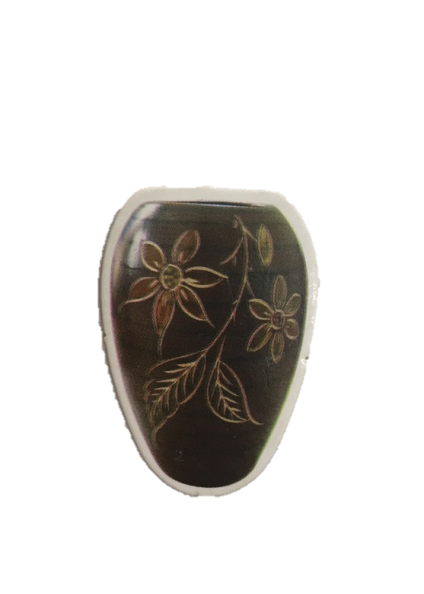 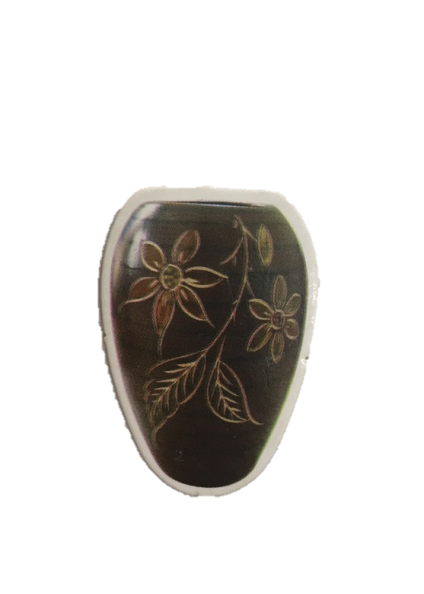 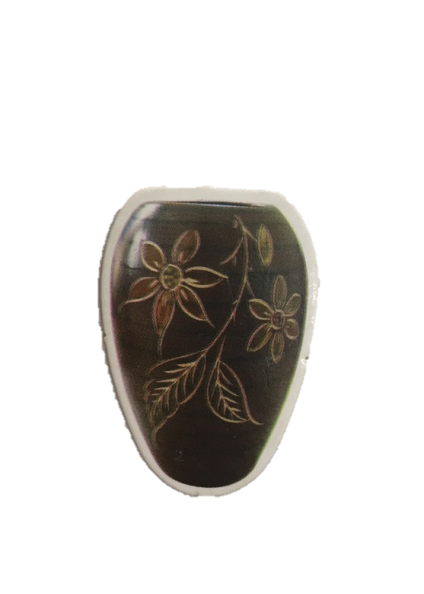 6
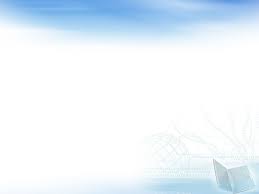 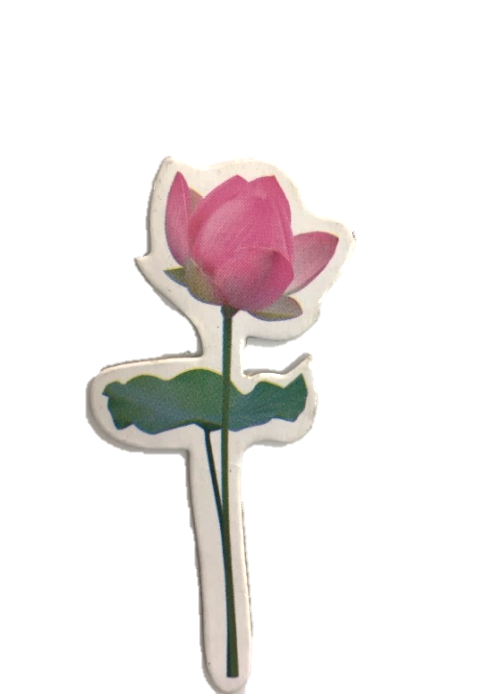 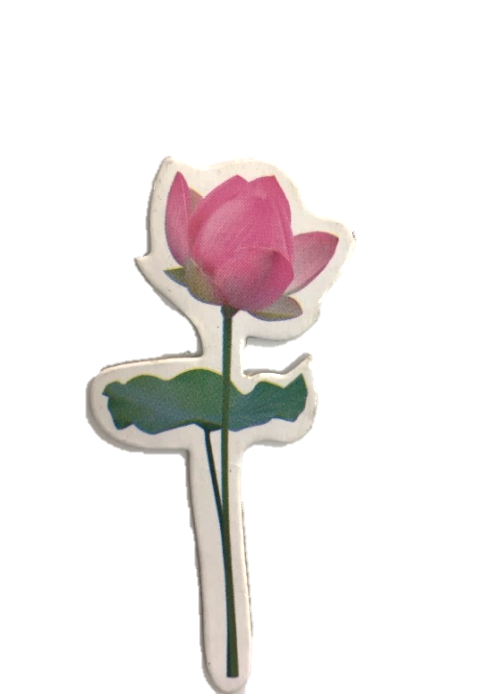 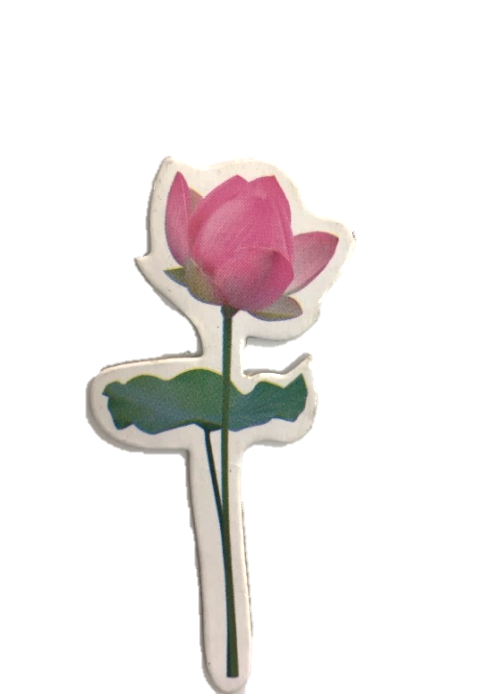 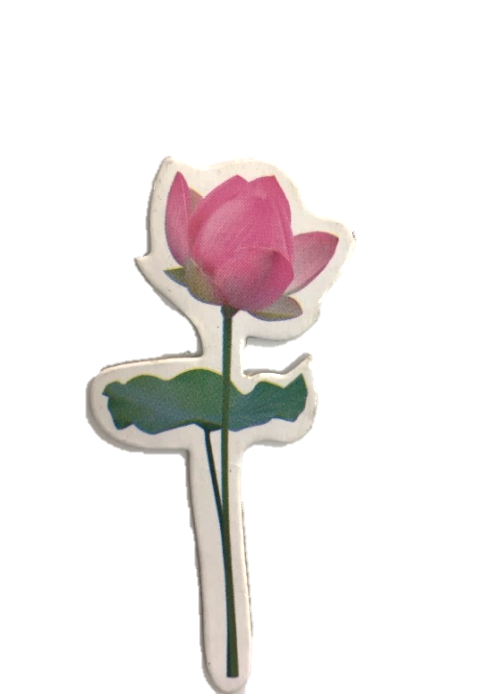 4
1
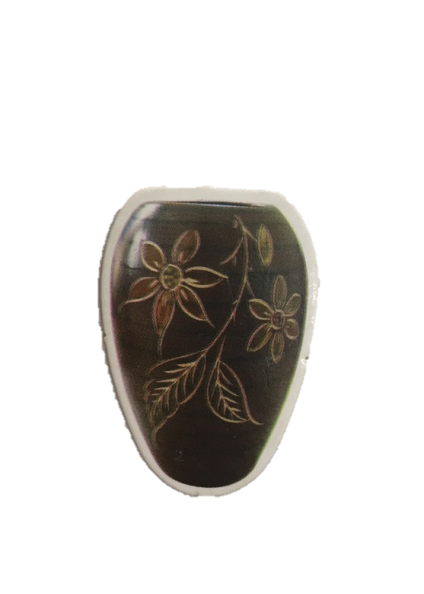 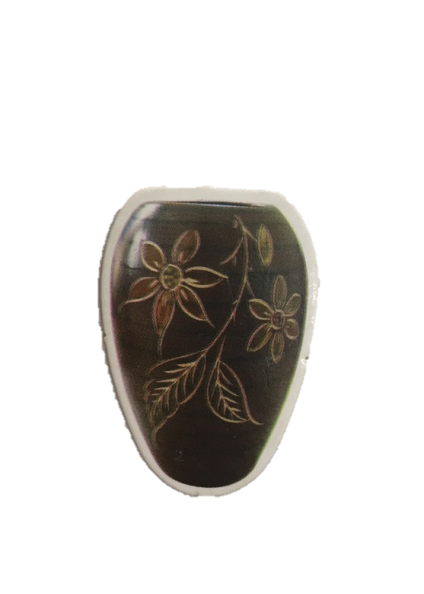 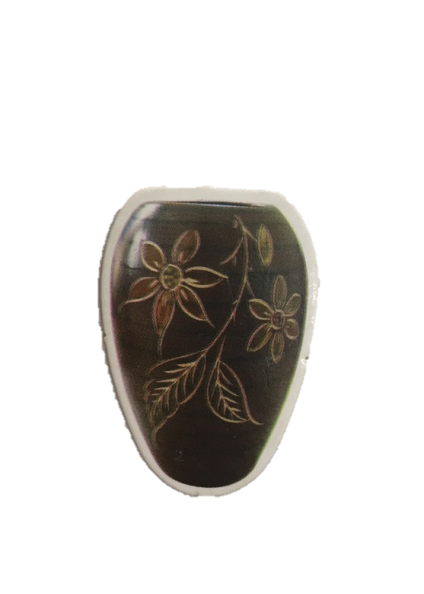 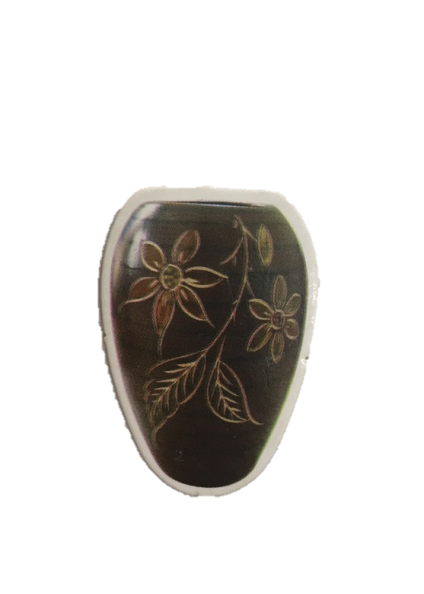 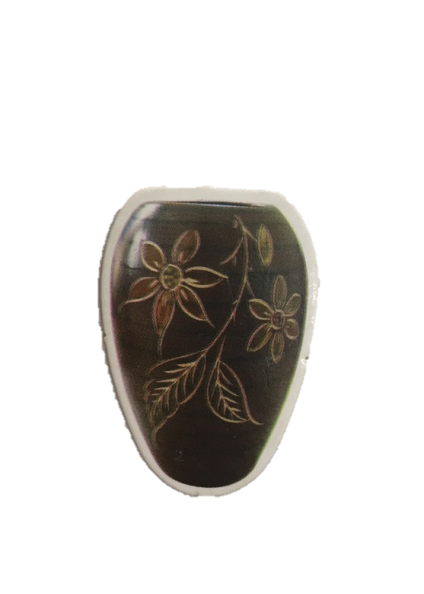 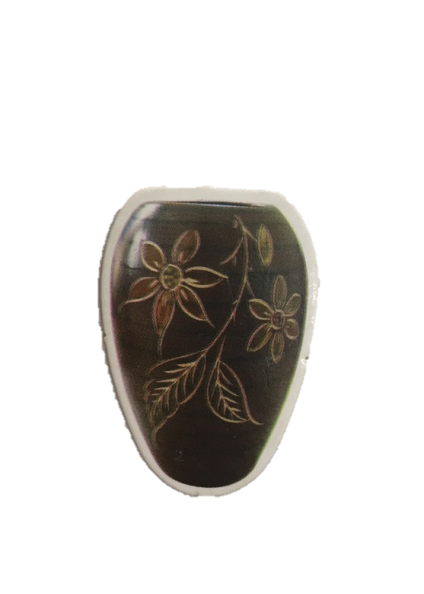 6
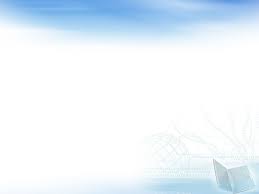 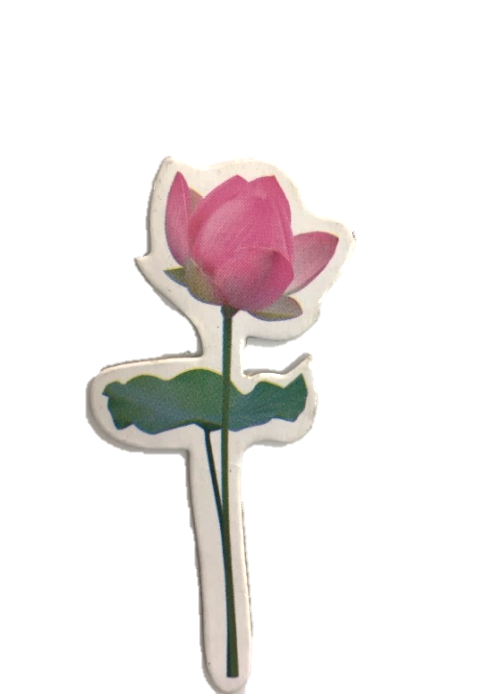 1
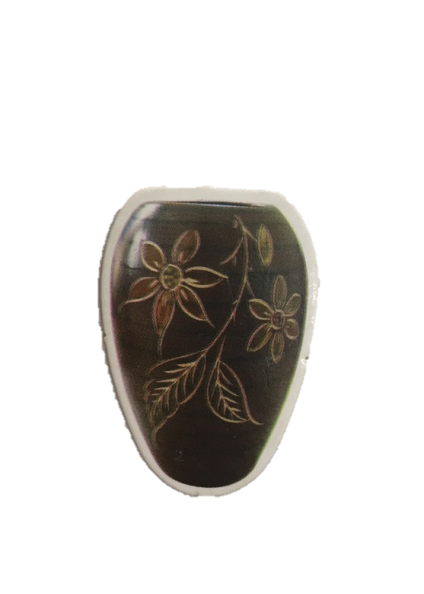 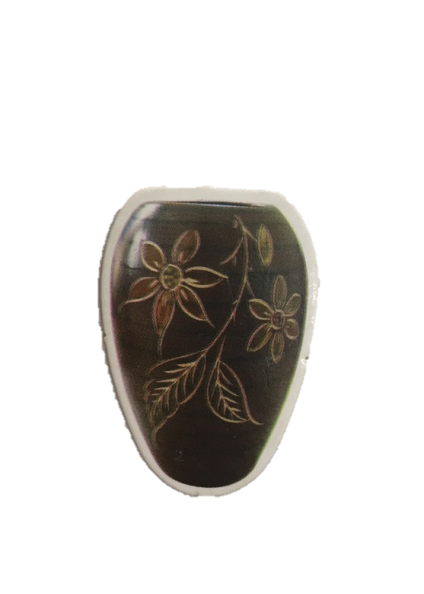 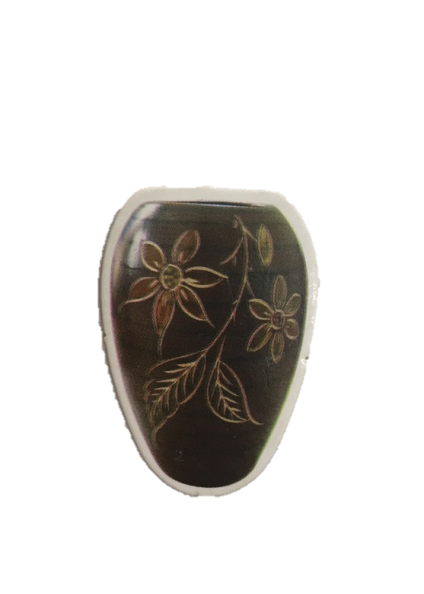 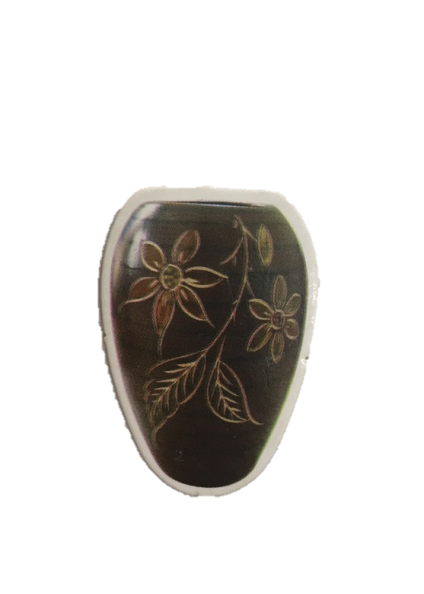 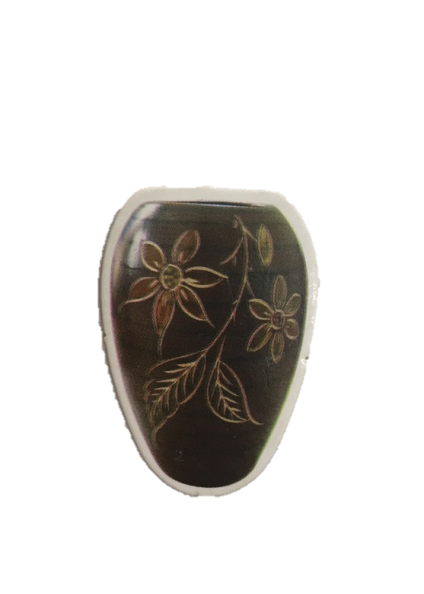 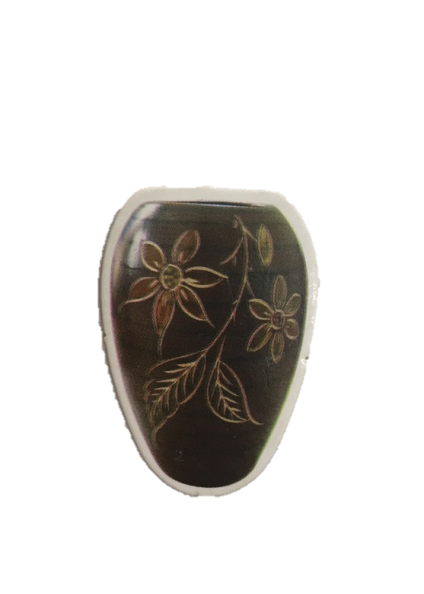 6
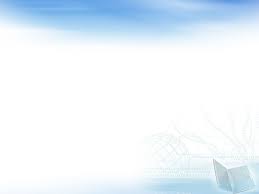 6
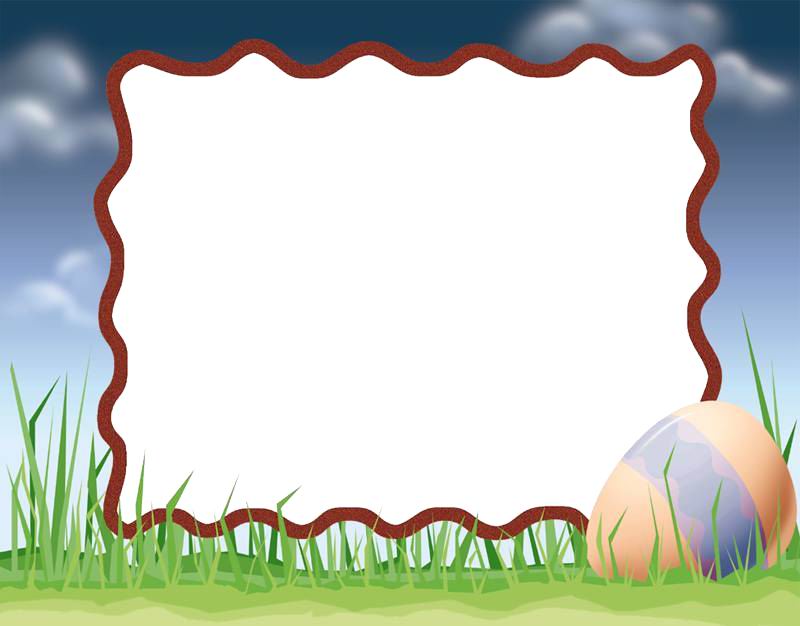 6
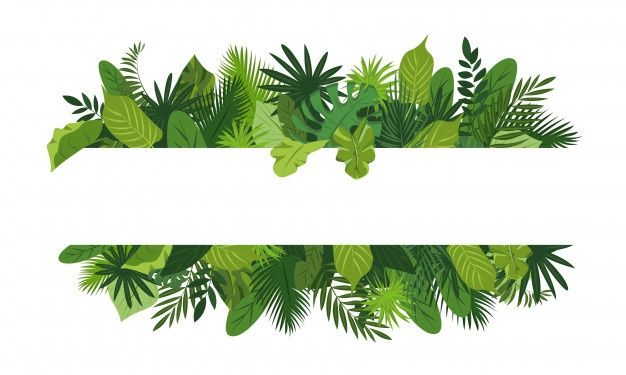 Phần 3: Luyện tập
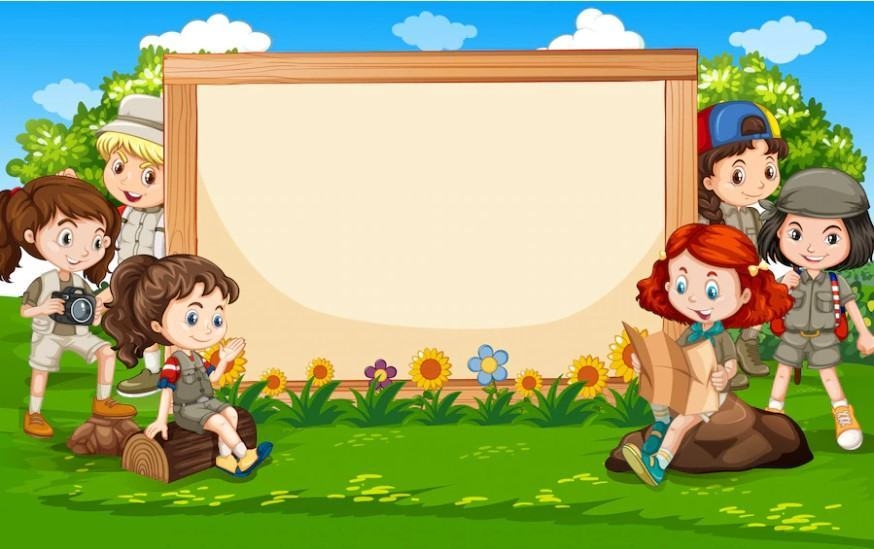 Trò chơi 1 
Đoàn kết
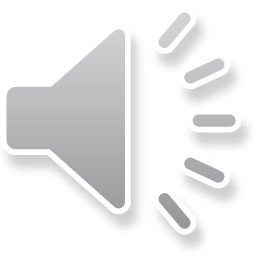 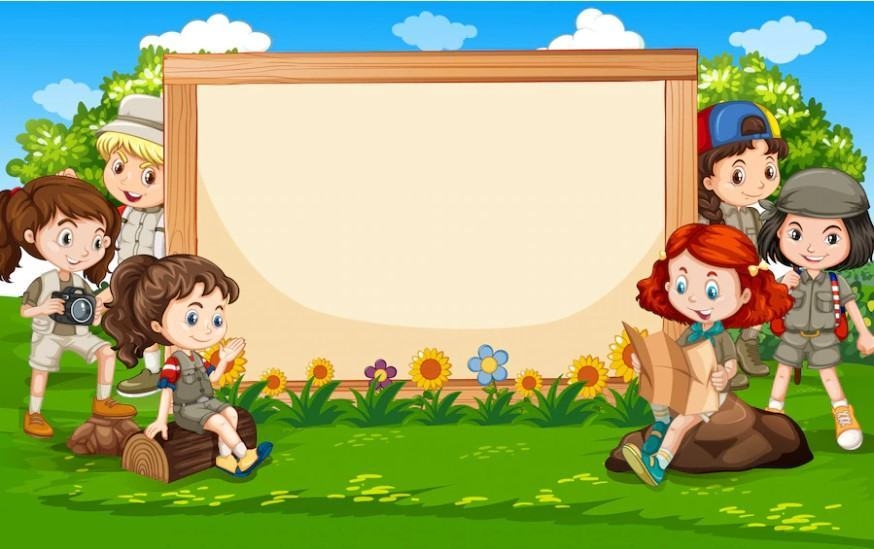 Trò chơi 2 
Nhanh và đúng
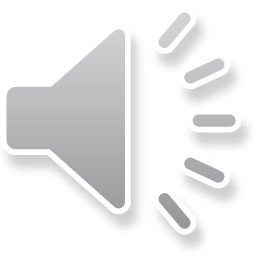 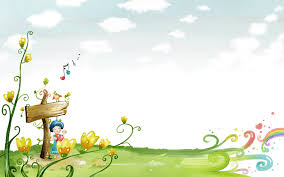 Xin kính chúc 
các cô giáo và các con
Luôn mạnh khoẻ - hạnh phúc